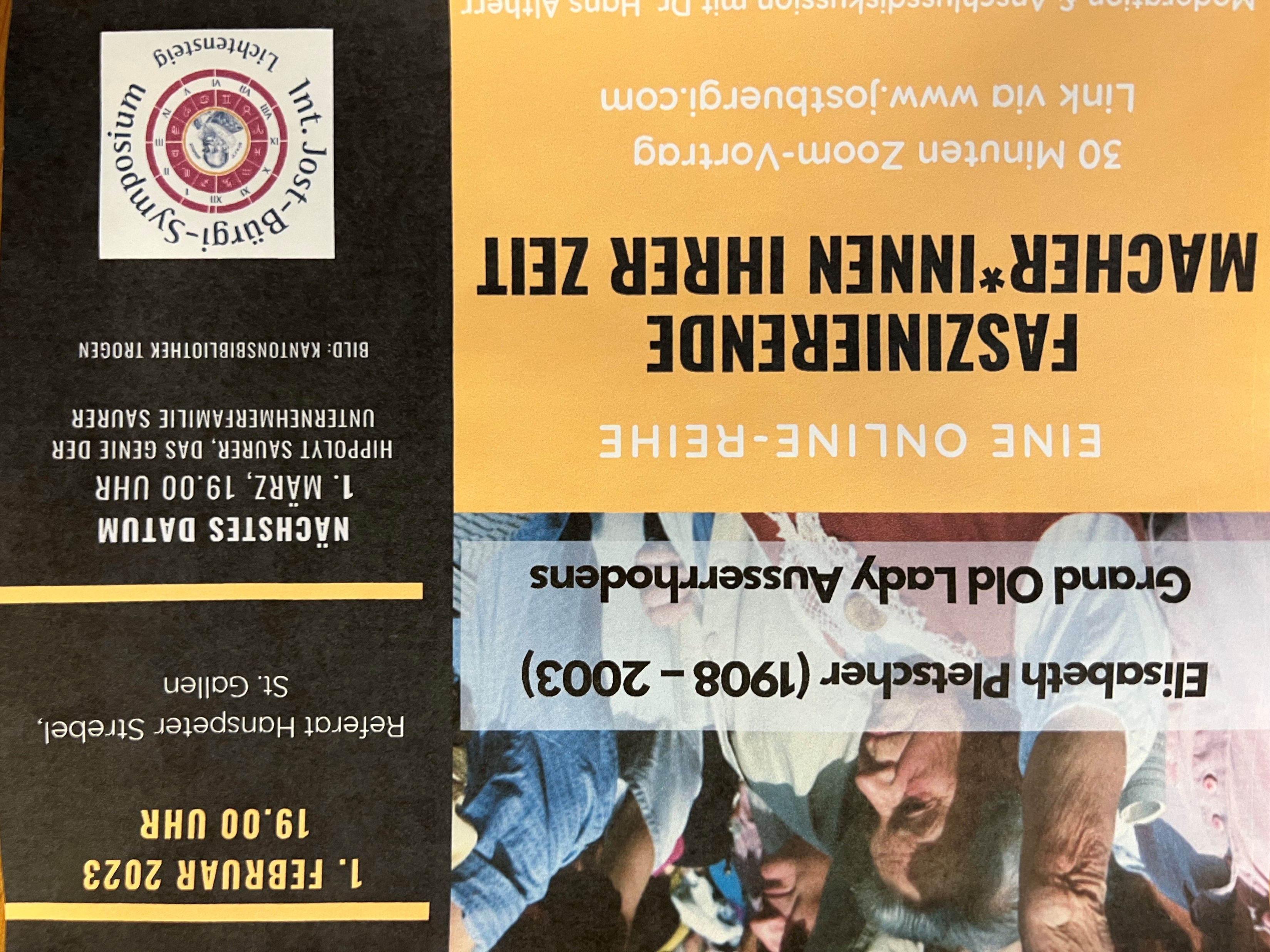 Elisabeth Pletscher (1908-2003)Grand Old Lady Ausserrhodens
Referat 
Hanspeter Strebel
St. Gallen
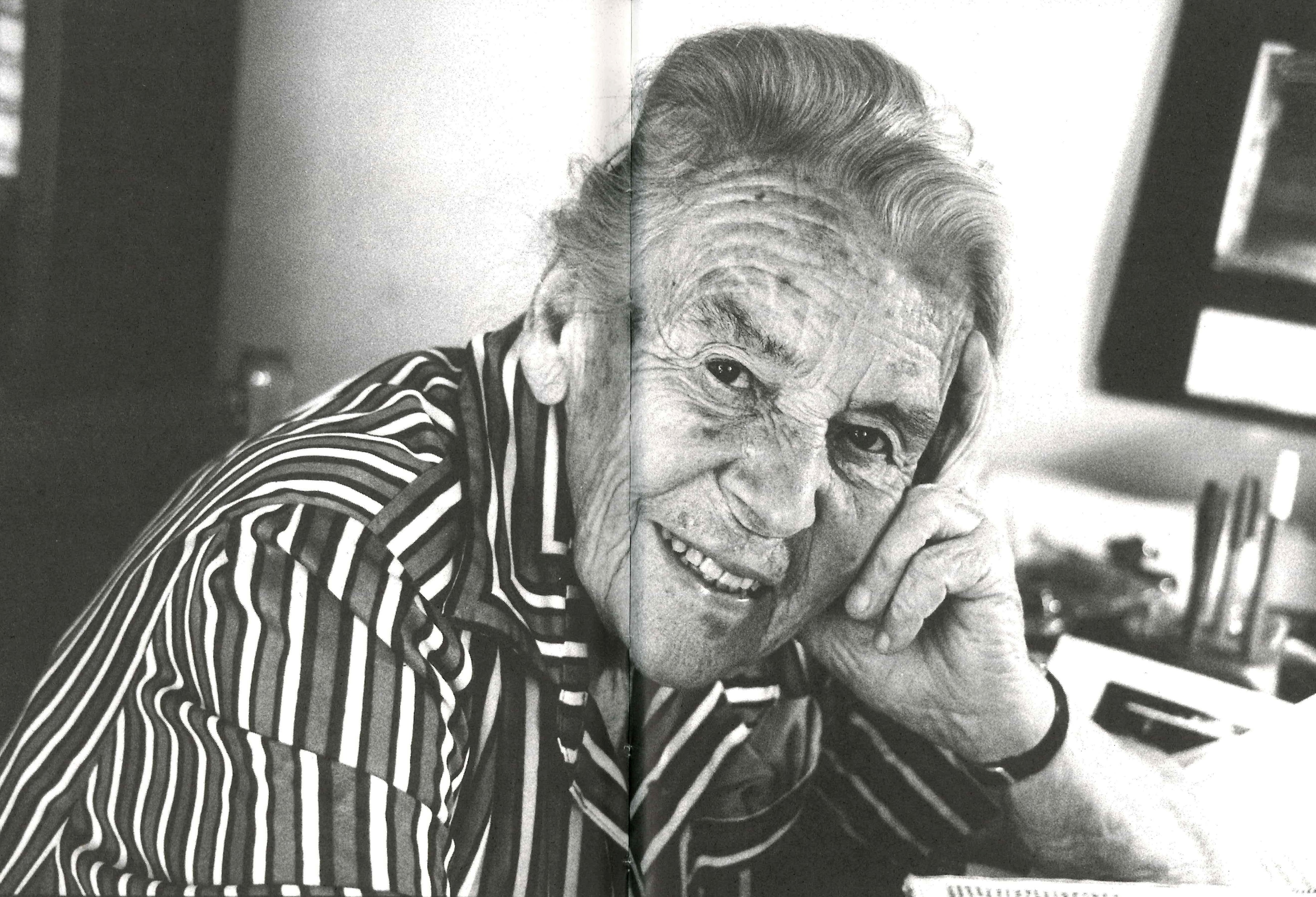 Elisabeth Pletscher 1908 -2003 (Bild: Christian Känzig)
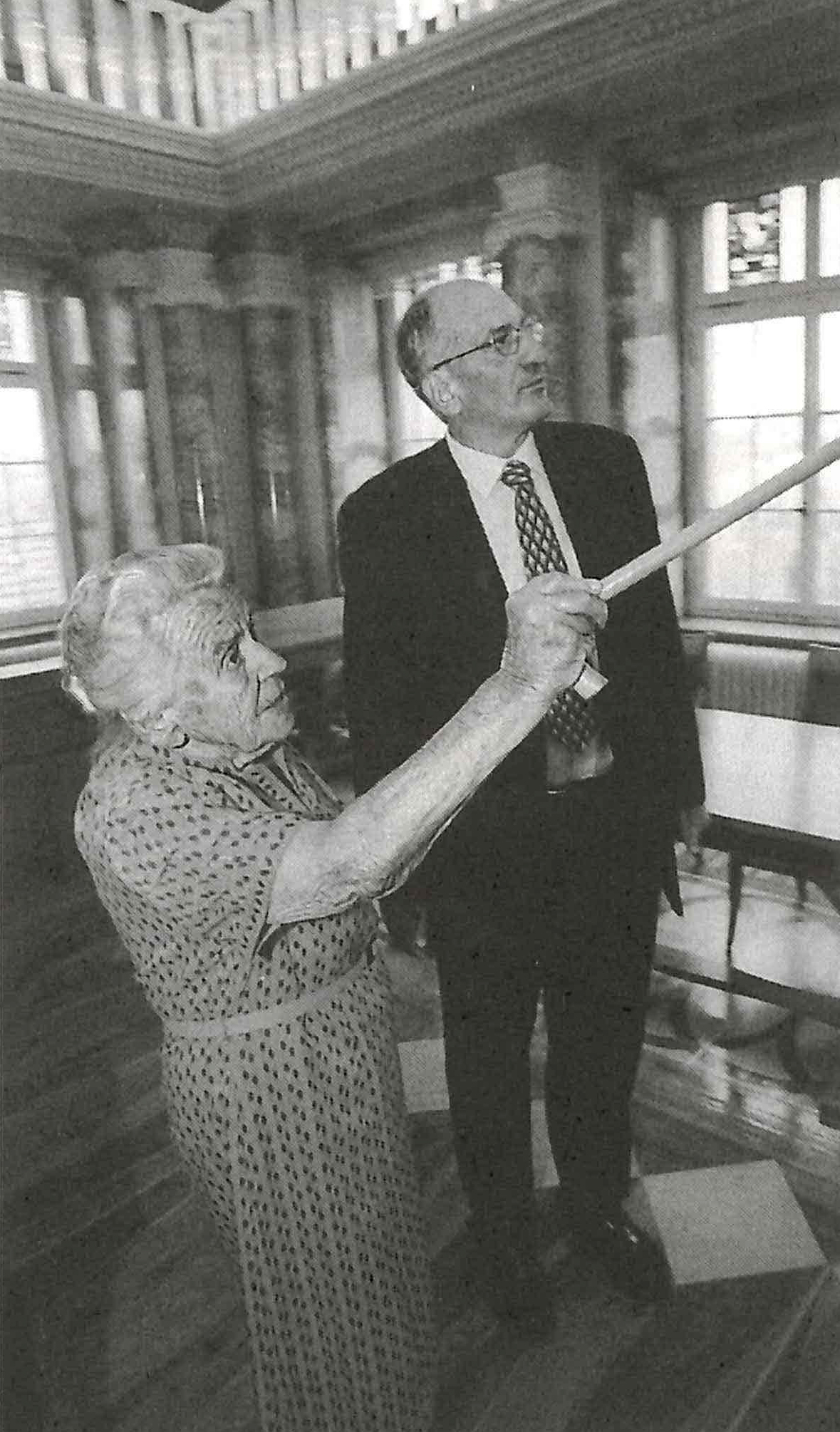 Mit Bundesrat Pascal Couchepin im Sommer 2001 im Obergerichtssaal (Bild: Michel Canonica)
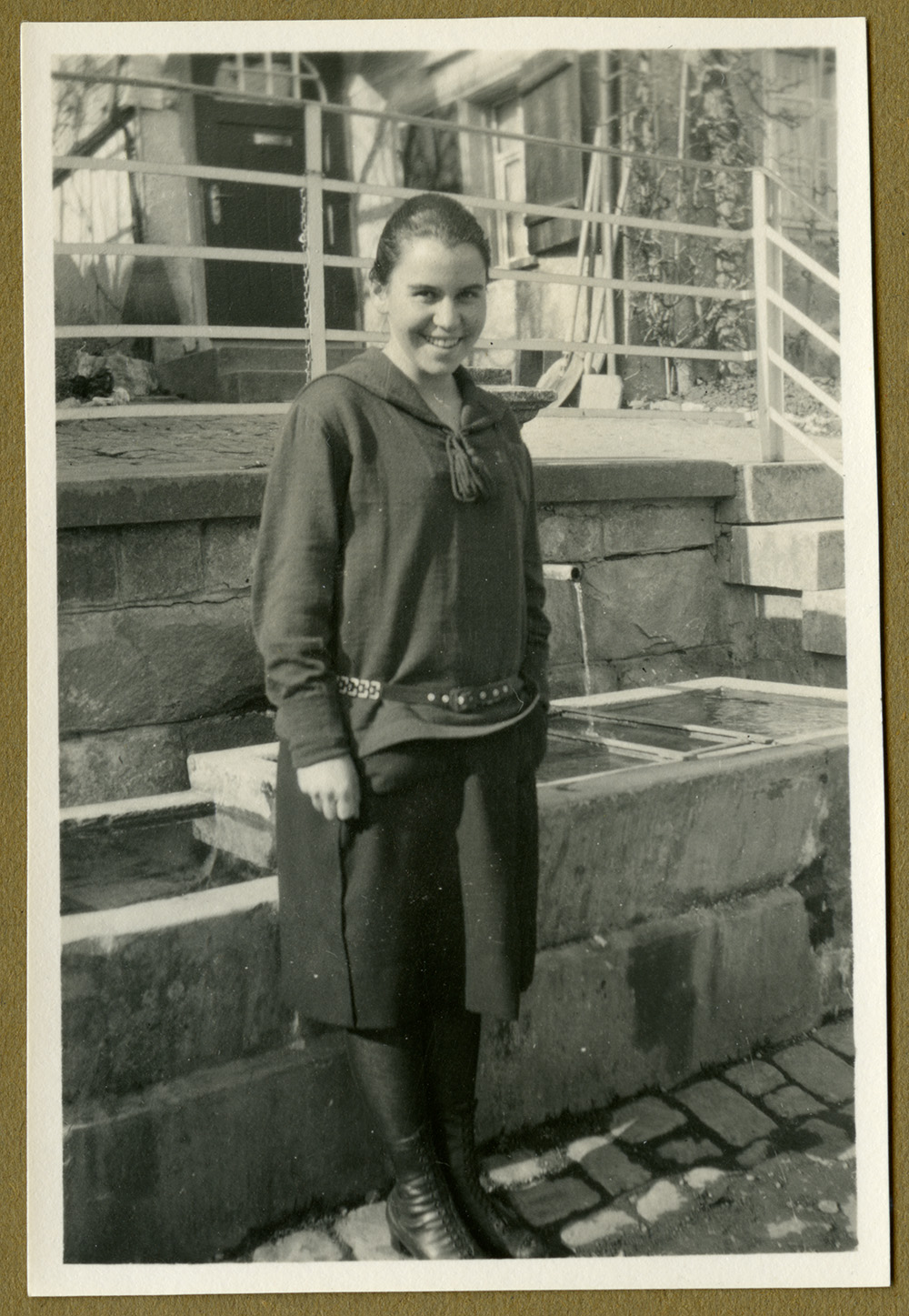 Elisabeth Pletscher als Kantonsschülerin (Bild: Nachlass Kantonsbibliothek)
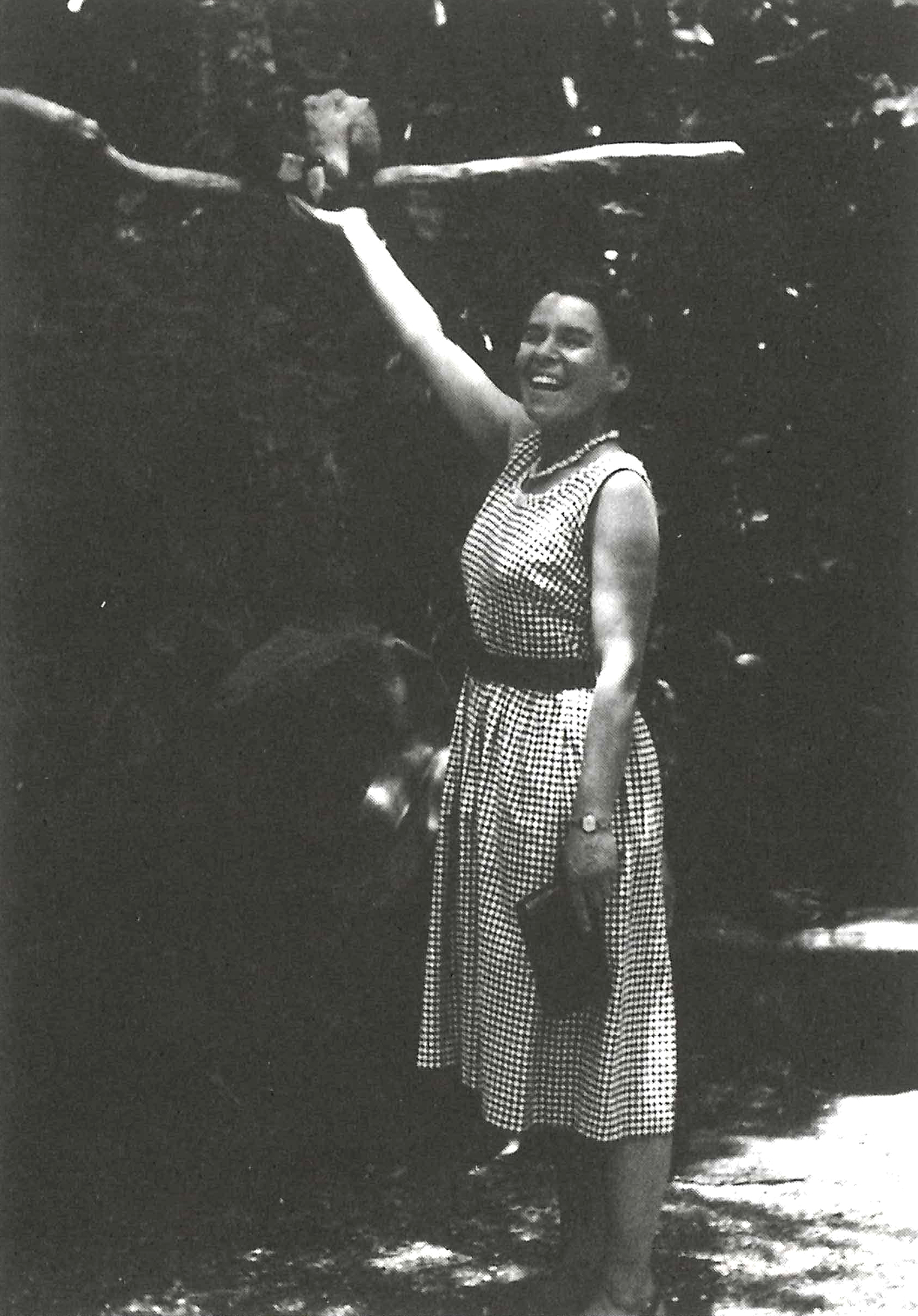 Die viermonatige Reise nach Übersee führte sie auch nach Miami. Hier posiert sie mit einem Papagei. (Bild: Nachlass Kantonsbibliothek)
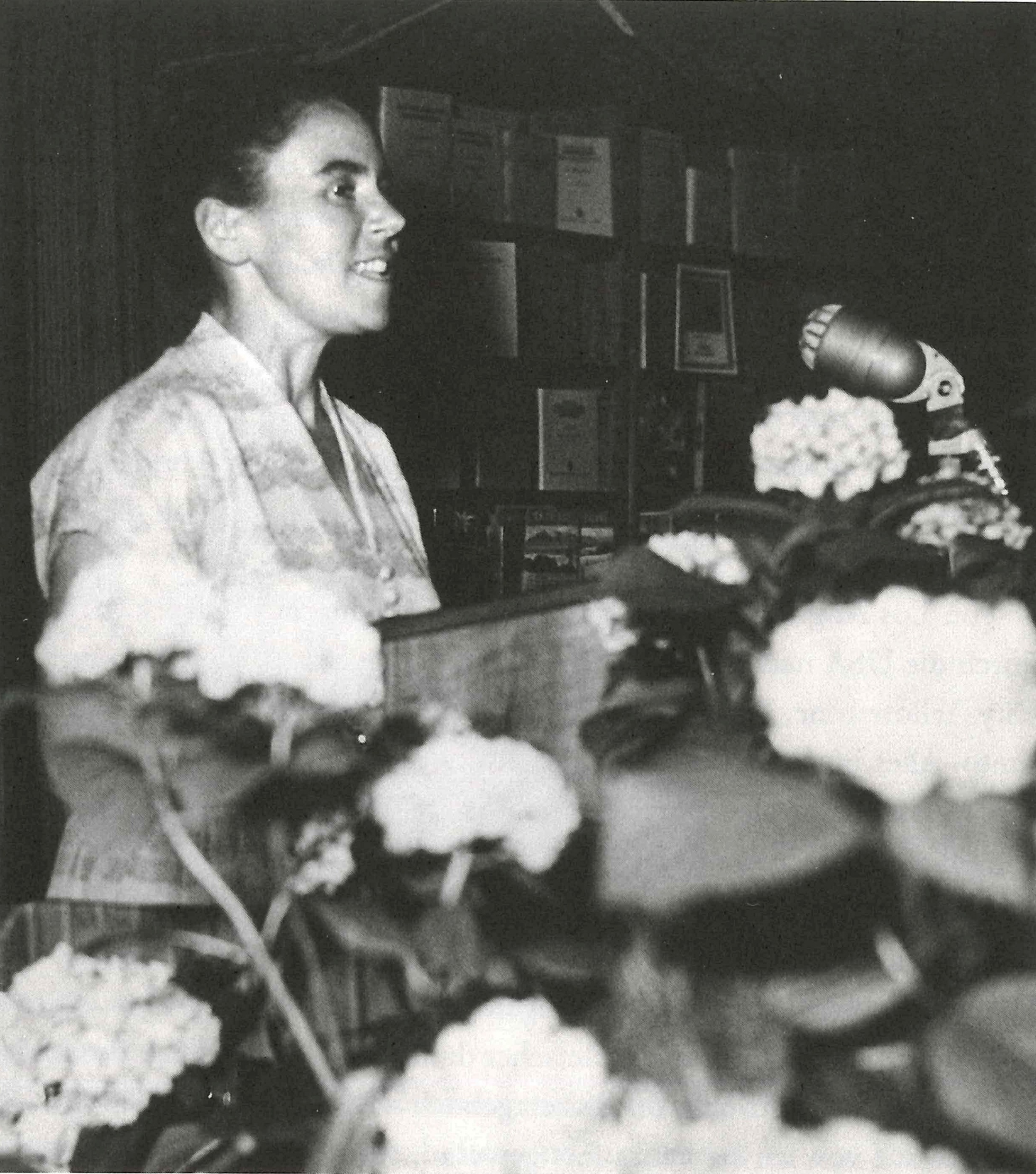 Begrüssungsrede am ersten internationalen Kongress der Laborantinnen in Zürich (Bild: Nachlass Kantonsbibliothek)
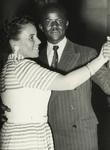 Ball am internationalen Kongress im englischen Nottingham (Bild: Nachlass Kantonsbibliothek)
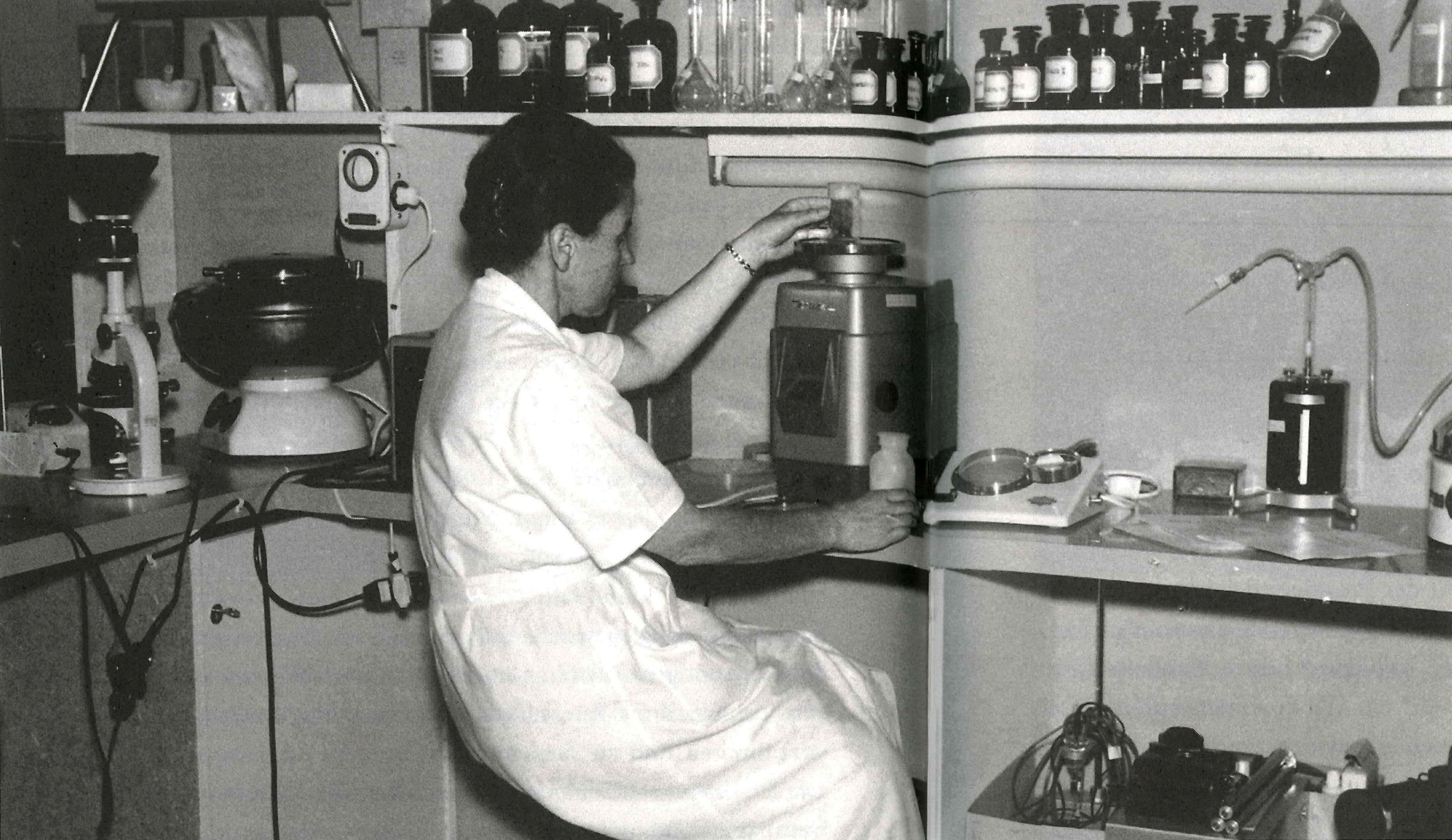 Betreuung des Labors an der SAFFA, 1958 (Bild: Nachlass Kantonsbibliothek)
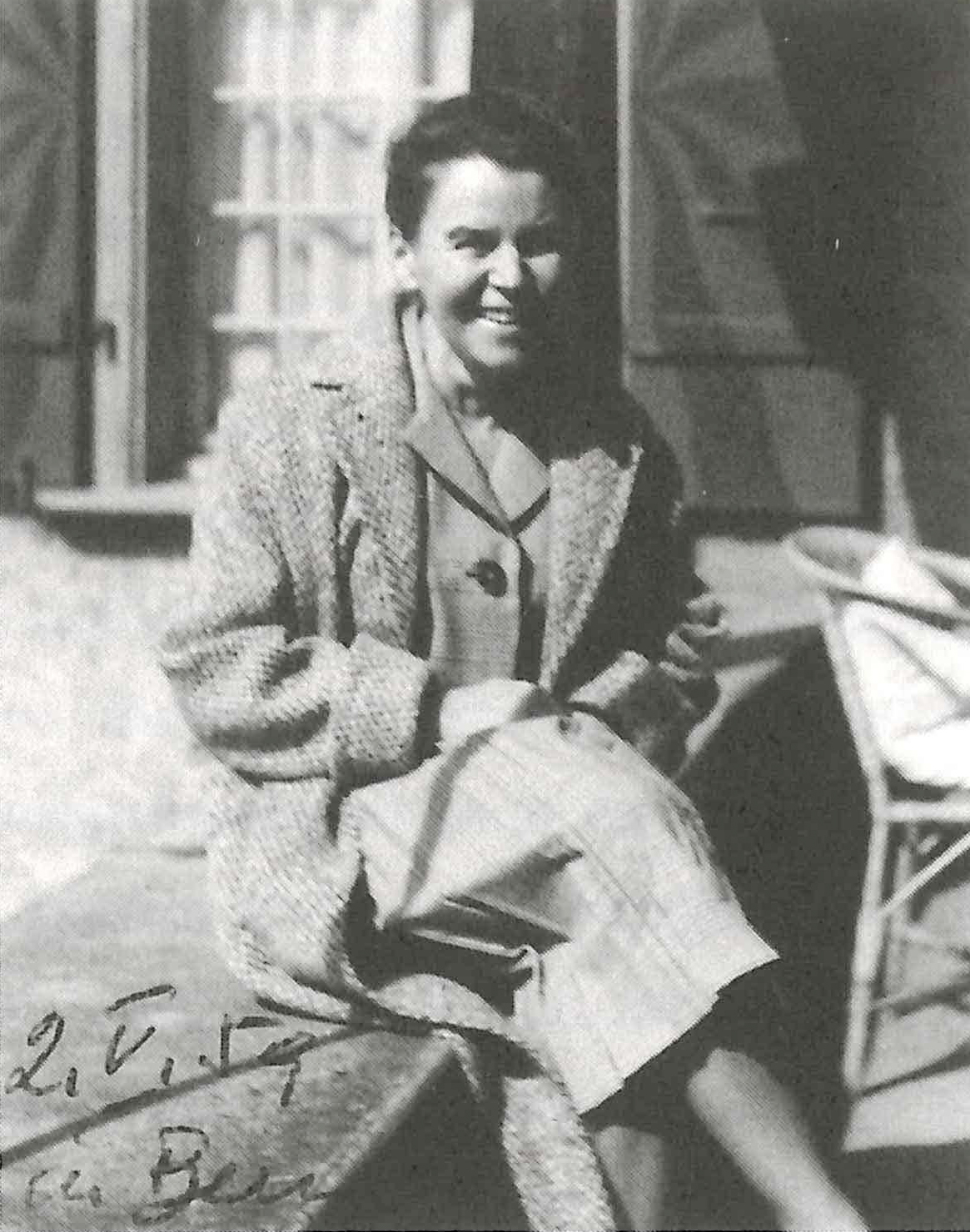 1959, im Jahr ihres ersten politischen Auftritts (Bild: Kantonsbibliothek)
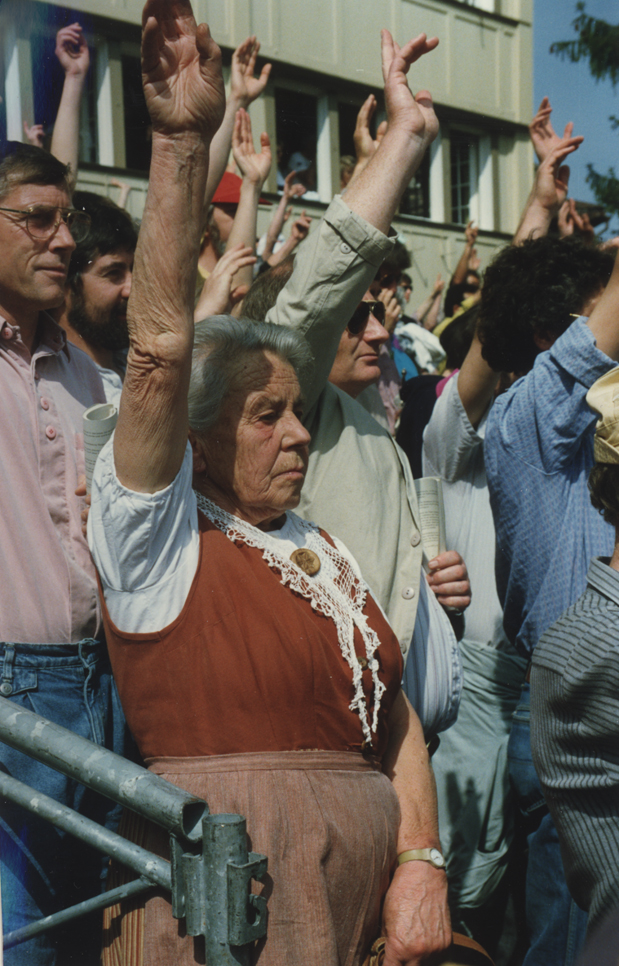 Die Krönung: 1990 kann Elisabeth Pletscher erstmals an der Landsgemeinde mitbestimmen. (Bild: Hans Ulrich Gantenbein)
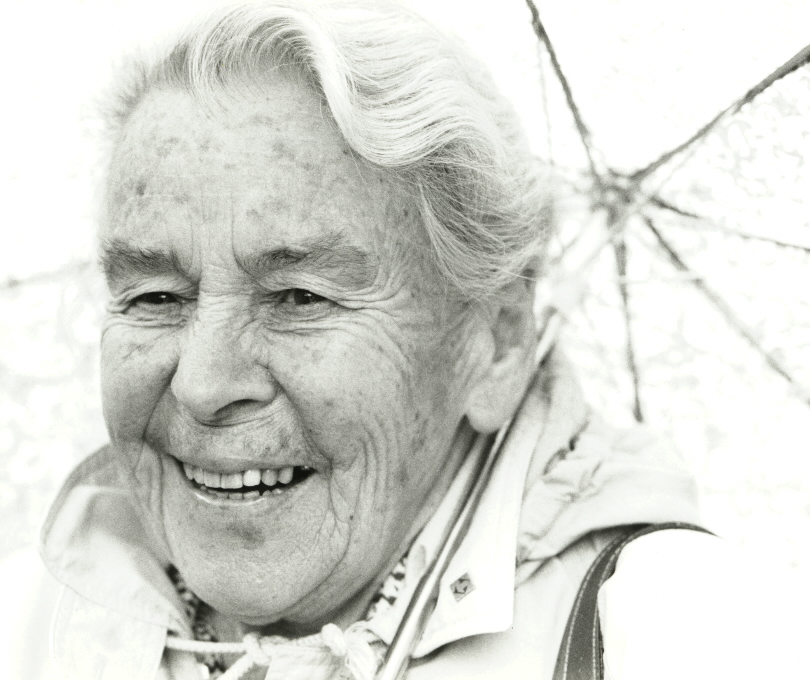 Die letzte, verregnete Ausserrhoder Landsgemeinde fand in Hundwil statt. (Bild: Mäddel Fuchs)
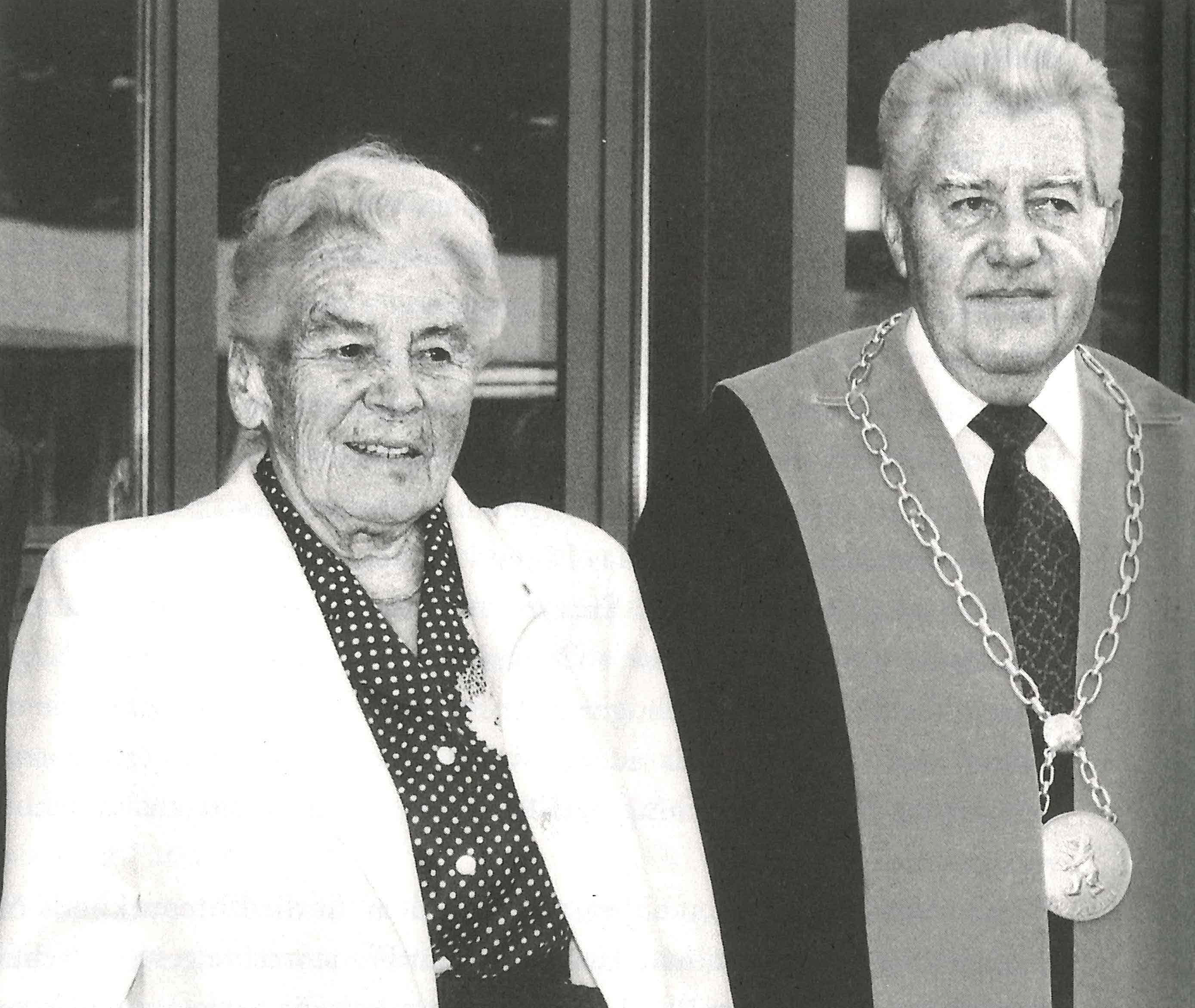 Ehrendoktor der HSG mit Rektor Georges Fischer (Bild: Nachlass Kantonsbibliothek)
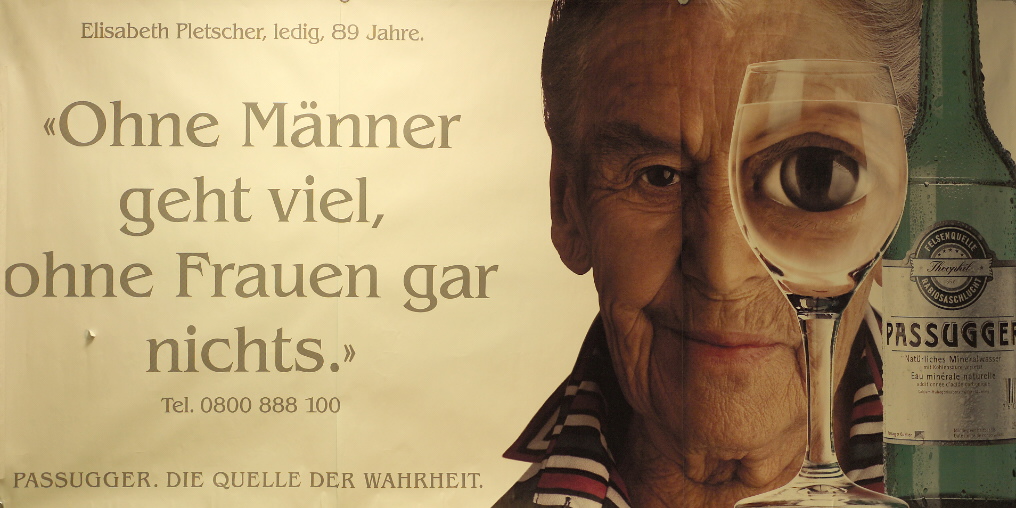 Auf einer Plakatkampagne (Bild: Nachlass Kantonsbibliothek)
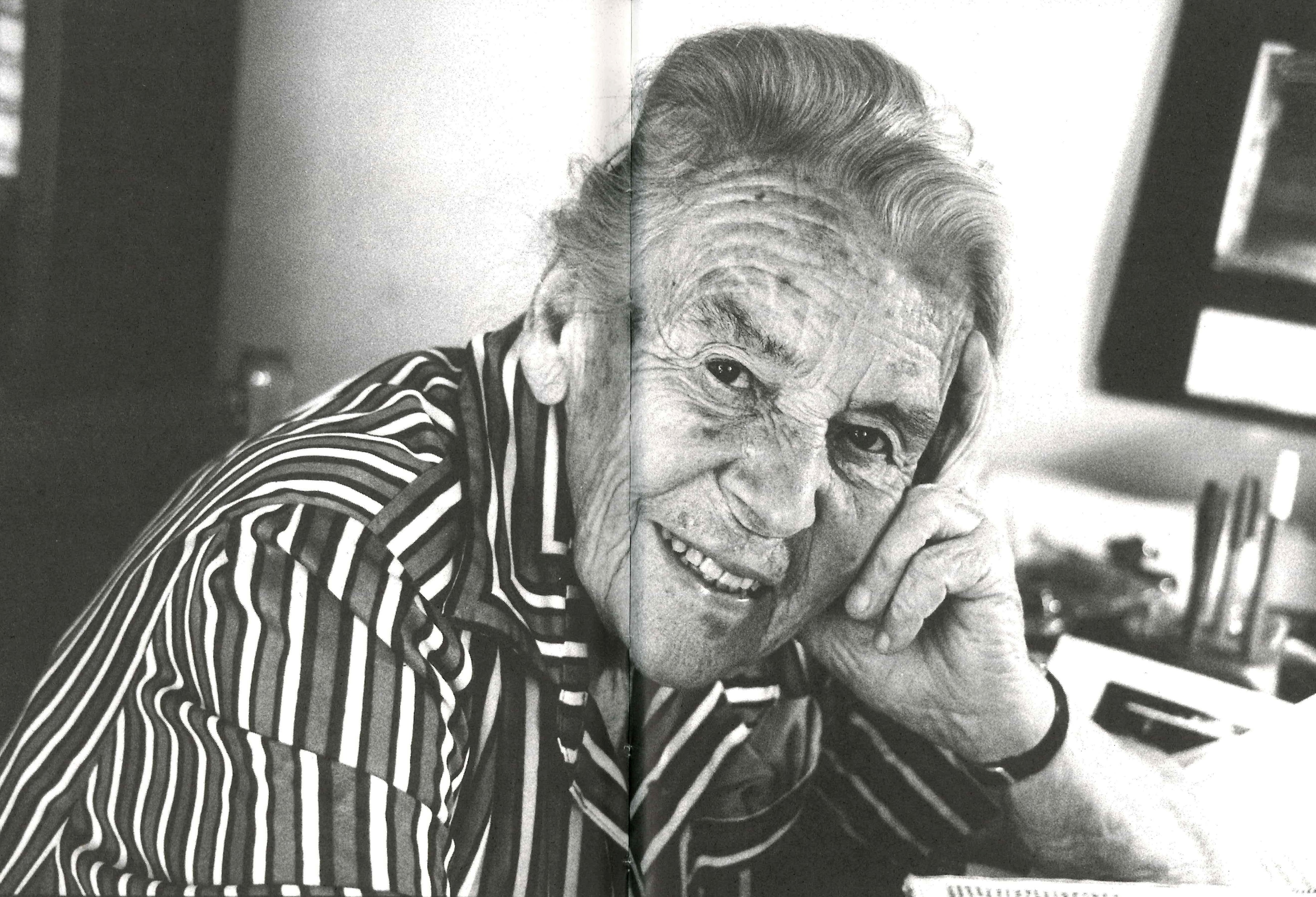 Elisabeth Pletscher 1908 -2003 (Bild: Christian Känzig)